МБДОУ «Детский сад № 19 «Рябинка»ПРЕЗЕНТАЦИЯ ПРОЕКТА «НЕДЕЛЯ ЗДОРОВЬЯ» В СТАРШЕЙ ГРУППЕТИП ПРОЕКТА:	КРАТКОСРОЧНЫЙ, ГРУППОВОЙ, ПОЗНАВАТЕЛЬНО-ТВОРЧЕСКИЙСРОК РЕАЛИЗАЦИИ 22.10 20-28.10.20							Инструктор по ф.к.: Загурская К.В.
Цель проекта:Создание благоприятных условий для укрепления гармоничного физического развития ребенка	 Задачи проекта:		Формирование положительного отношения к занятиям физкультурой.Формирование элементарных знаний в области гигиены, медицины, физкультуры.Формирование у детей необходимых двигательных навыков и умений, способствующих укреплению здоровья
ЭТАПЫ РЕАЛИЗАЦИИ ПРОЕКТА:1-й ЭТАП – ПОДГОТОВИТЕЛЬНЫЙ ( 1.10.2020 - 20.10.2020г.   ).1.	Изучение понятий, касающихся темы проекта;2.	Изучение современных нормативных документов, регламентирующих деятельность по здоровье-сбережению;3.	Разработка перспективного плана организации физкультурно-досуговых мероприятий;4.	Подготовка цикла тематических физкультурных занятий.2-й ЭТАП ОСНОВНОЙ  (22.10.20г. – 27.10.20г.)ОЖИДАЕМЫЕ РЕЗУЛЬТАТЫ:Иметь элементарные представления о мероприятиях, направленных на сохранение здоровья (режим дня, правильное питание, соблюдение гигиены, занятие спортом;сформированные знания и навыки помогут избежать несчастных случаев, придерживаться модели здорового образа жизниактивизация речевой активности,  словаря.Повышение заинтересованности родителей в  ведении здорового образа жизни своей семьи и ребенка.
АКТУАЛЬНОСТЬ ПРОБЛЕМЫПроблема ухудшения здоровья подрастающего поколения в последние годы приобретает все большую актуальность. У детей отсутствует ценностное отношение к собственному здоровью. Ни в какой другой период жизни физическое воспитание не связано так тесно с общим воспитанием, как в первые годы жизни ребенка, в годы дошкольного детства. От здоровья, жизнерадостности детей зависит их духовная жизнь, мировоззрение, умственное развитие, прочность знаний, вера в свои силы. Поэтому крайне важно правильно организовать развитие ребенка с самого раннего возраста. В настоящее время особое внимание уделяется креплению физического и психического здоровью ребенка. В дошкольном учреждении предусматривается в старшем дошкольном возрасте валеологическое просвещение дошкольников: развитие представлений о здоровом образе жизни, о важности гигиенической и двигательной культуры, о здоровье и средствах его укрепления, о функционировании организма и правилах заботы о нем. Только здоровое поколение может быть созидателем своей будущей духовной и материальной жизни. И успешно реализоваться в семье, в коллективе, социуме.				ПРОДУКТ ПРОЕКТНОЙ ДЕЯТЕЛЬНОСТИТематический план недели здоровья;Подборка дидактических игр; художественной литературы;Выставка детских рисунков: «Моя спортивная семья»;Информационный материал в родительском уголке «Здоровый ребёнок»;Презентация недели здоровья.
ОО ПОЗНАВАТЕЛЬНОЕ РАЗВИТИЕ:				Беседы:«Что помогает быть здоровым?»			«Соблюдай режим дня»			«Как устроено тело человека?»			«Чистота – залог здоровья»«Еда вредная и полезная?»			«Чем полезны прогулки на свежем воздухе»«Как работает мой организм?»			«Физкультура и здоровье»					Рассматривание тематических иллюстраций:о здоровом образе жизни;о занятиях спортом;строение тела человека;		Экспериментально-исследовательская деятельность:опыты по установлению свойств воздуха;  		опыты по установлению свойств воды;			Настольно-печатные игры:«Что в моей корзинке?»				«Лекарственные растения»«Четвертый лишний»				«Развиваем внимание»				«Где живет вода»
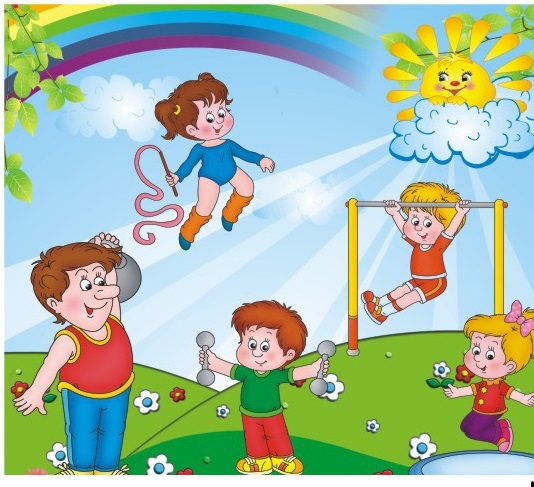 ОО РЕЧЕВОЕ РАЗВИТИЕ:НОД :  Восприятие произведений художественной литературы – «Чтение рассказа Е.В. Белоусова «Как человек в Крыму здоровье  нашел»;Чтение и обсуждение произведений: К.И. Чуковский «Айболит»;				Н. Орлова «Ребятишкам про глаза»;				Л. Короткевич «Сказка про девочку Машу и Гигиену»;				Э. Успенский «Дети, которые плохо едят в детском саду»;
ВЗАИМОДЕЙСТВИЕ С РОДИТЕЛЯМИ:Памятка для родителей «Совместные игры на природе с детьми»Папка-передвижка «Рекомендации по предупреждению отравлений ядовитыми растениями и грибами»Консультация «Роль семьи и детского сада в формировании здоровья детей»Анкетирование родителей «Физическое воспитание в семье»